Office 365 Teams for Teaching and Learning
Kat GonsoAssociate Teaching Professor, English Department
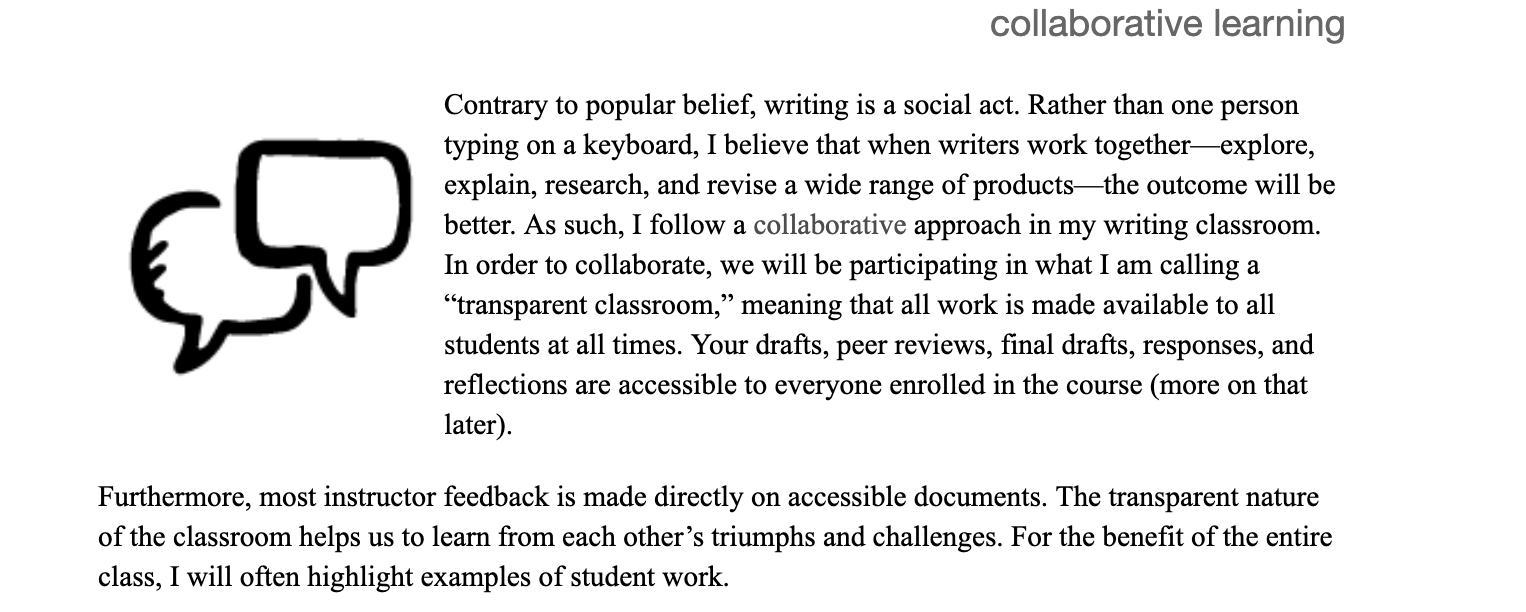 The College Composition and Communication Position Statement of Principles and Example Effective Practices for Online Writing Instruction states that “appropriate onsite composition theories, pedagogies, and strategies should be migrated and adapted to the online instructional environment.”
Google + Communities
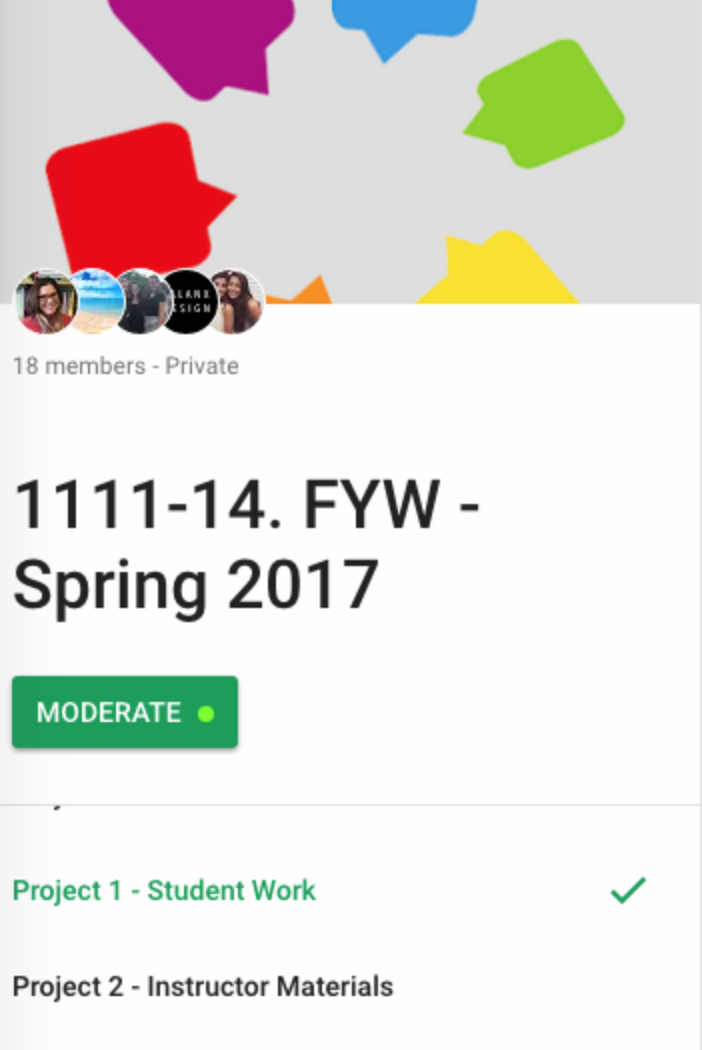 -Untapped platform
-Private
-Transparent
-Google docs and Drive
-Less email
-Lots of set-up
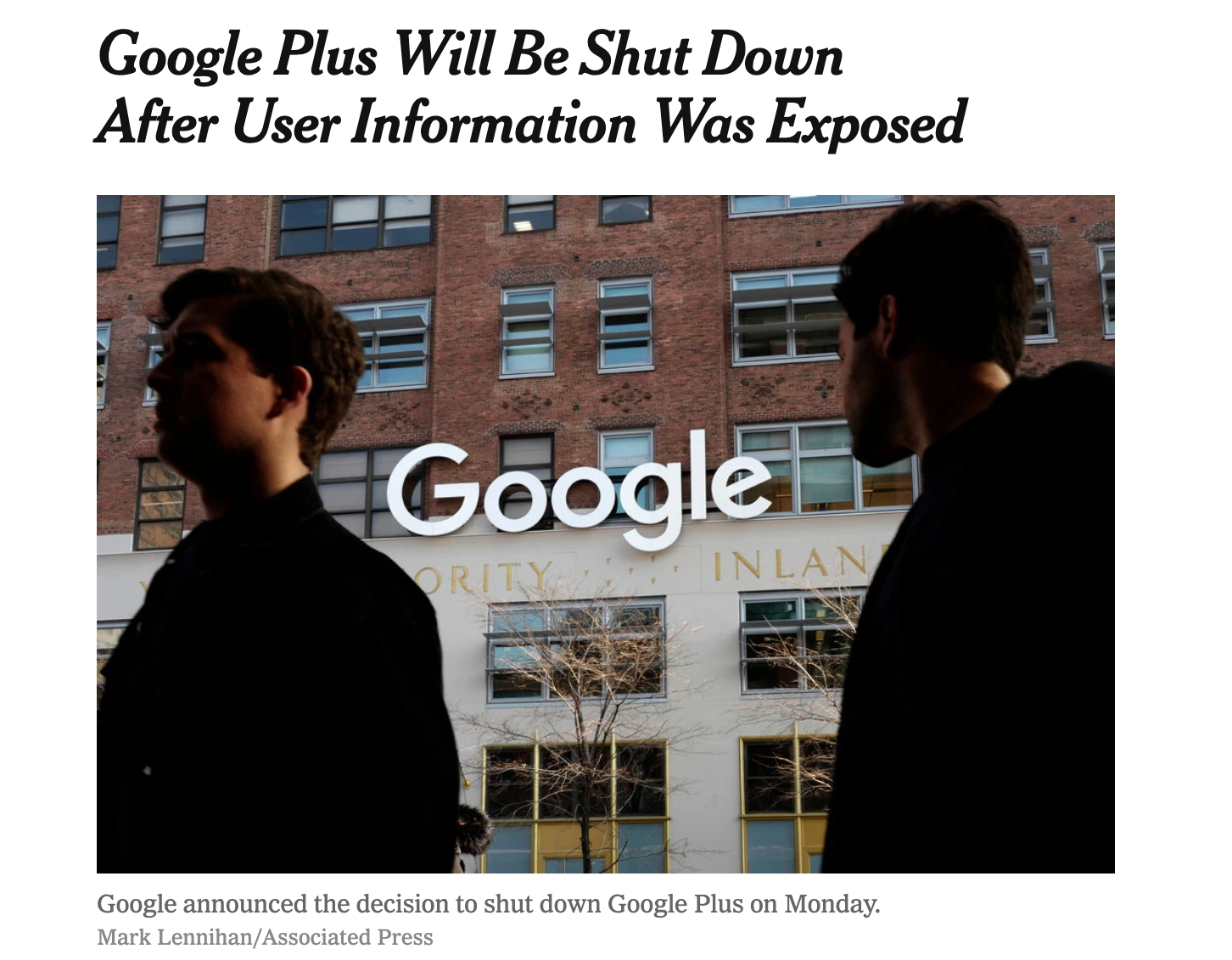 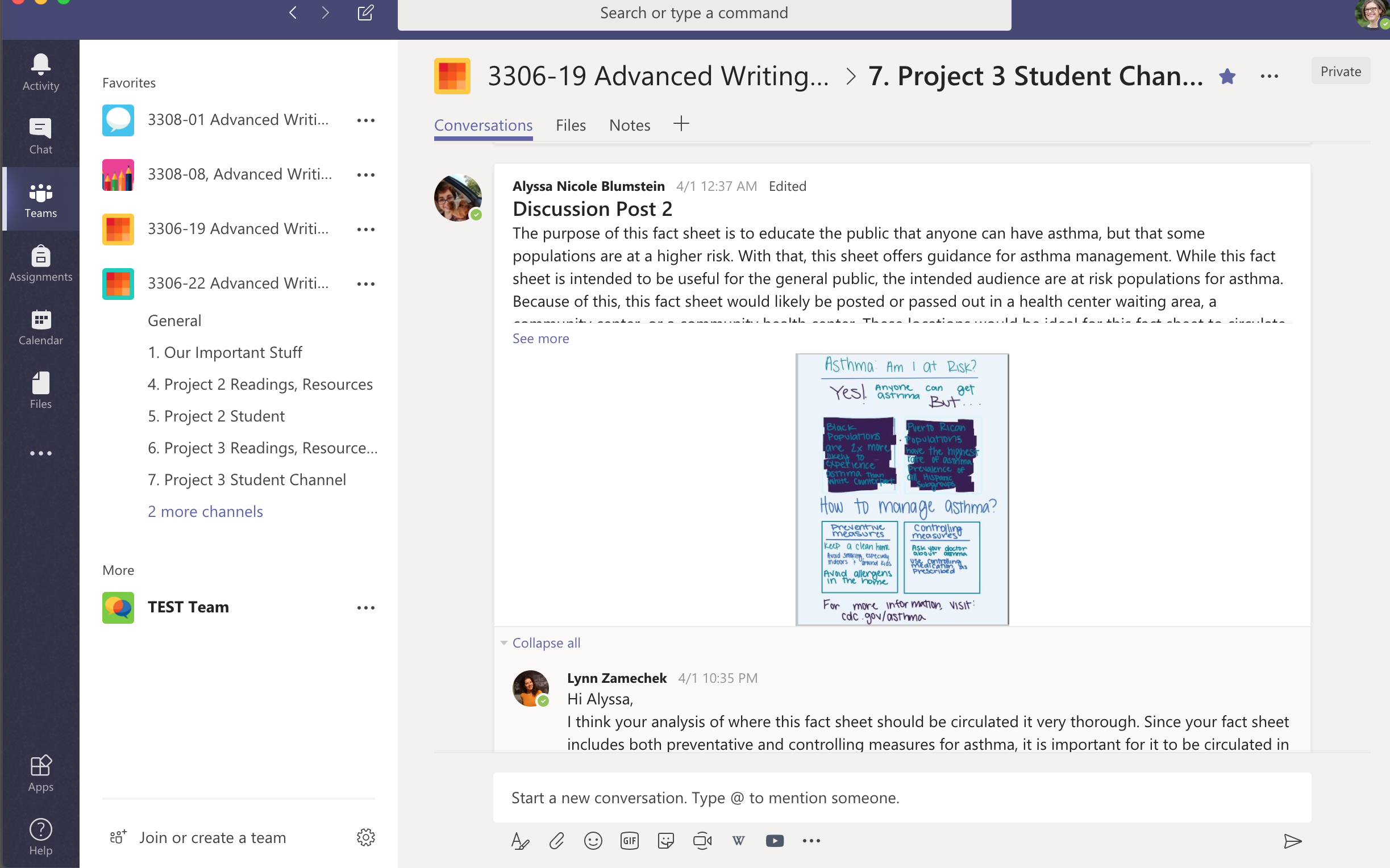 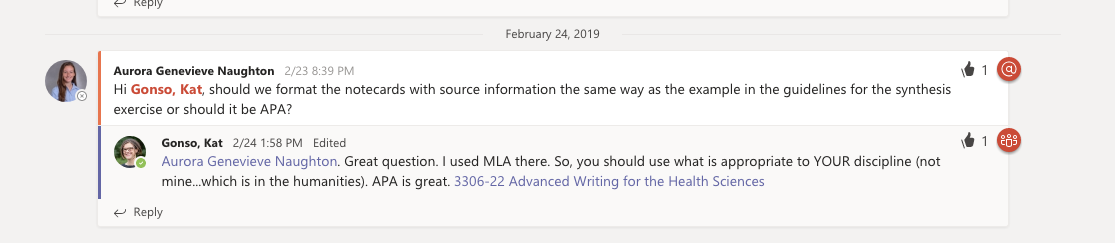 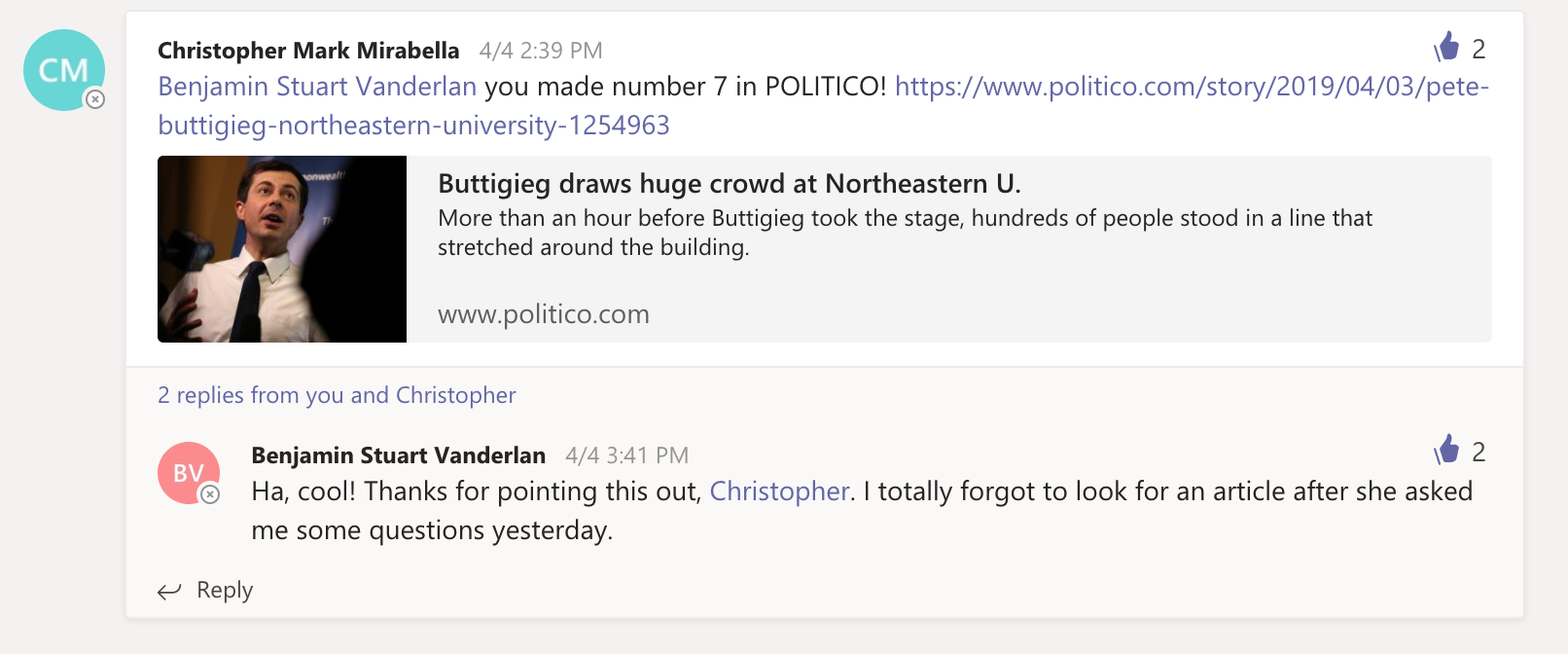 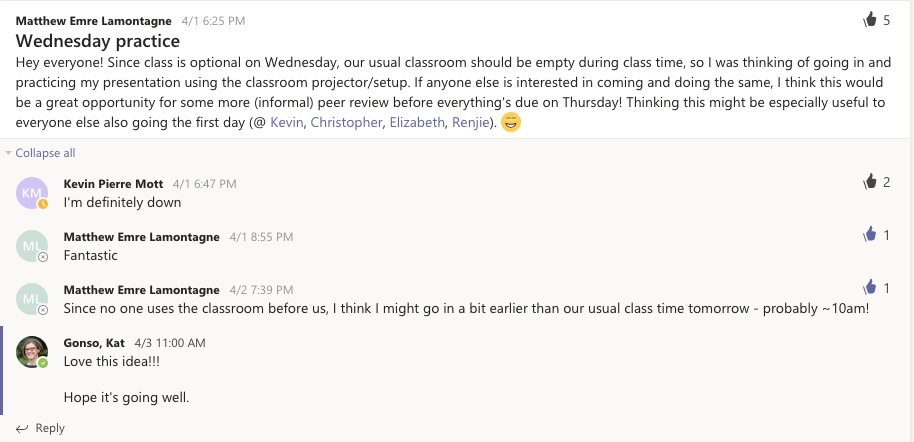 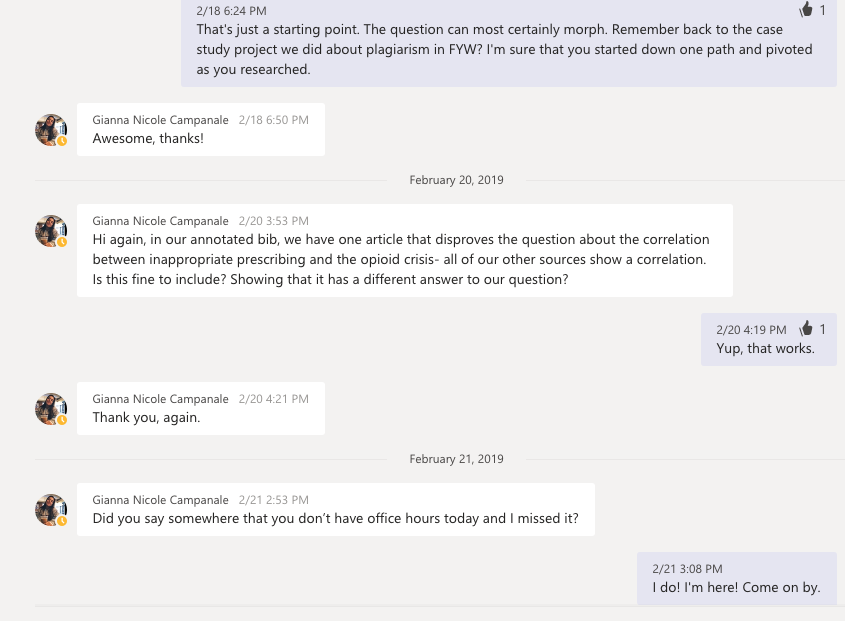 Student Feedback - Cons
Learning curve
Want one system for the university 
Hard to search for files / scrolling / clunky
Too many notifications  
Can’t change student or instructor names
Student Feedback - Pros
Communicating
Collaborating
Connecting
Pros and Cons for Instructors
Cons
Huge learning curve
Setting boundaries
Student resistance
3 LSMs
Pros
ATS and NU support 
Chat, video, screenshare
Multimodal and visually pleasing
Transparent 
Achieved goals (communicating, connecting, and collaborating)